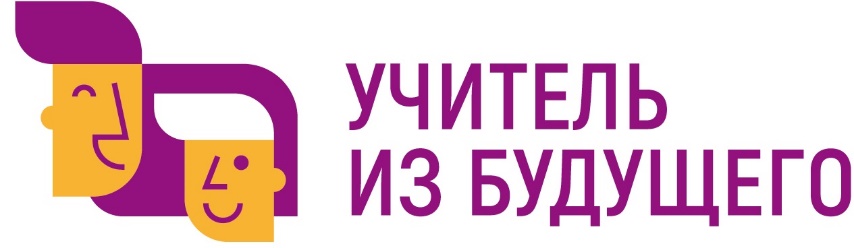 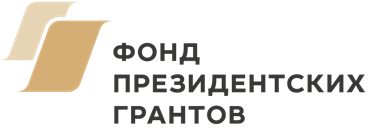 Название проекта
Предметная область: Начальное образование 
Русский язык
Название команды: «Новаторики»
ОрганизаторАНО ДПО «Межрегиональный центр 
инновационных технологий в образовании»
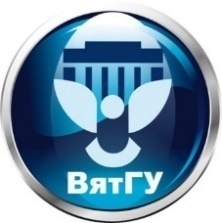 Ключевой партнерФГБОУ ВО «Вятский государственный университет»
Педагогический институт
Команда проекта
Капитан: Сюзева Ольга Борисовна, студент ФГБОУ ВО «Вятский государственный университет», г. Киров
Участники: Богатырева Екатерина Михайловна, Клепиковская Алла Александровна ,
студенты ФГБОУ ВО «Вятский государственный университет», г. Киров
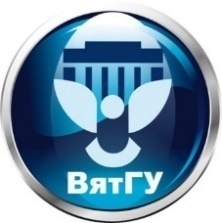 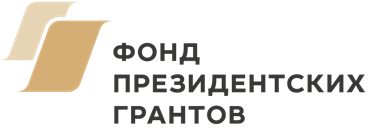 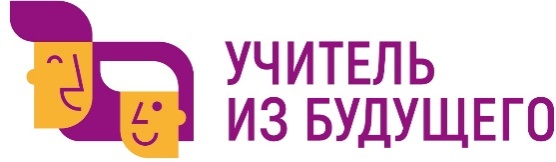 Проблема, которую должен решать проект
Современные исследования свидетельствуют о  невысоком уровне сформированности орфографической грамотности младших школьников. Основными причинами являются низкая мотивации к орфографической работе в начальной школе и недостаток современных практических пособий, в том числе созданных с использованием компьютерных технологий и с возможностью использования на уроках как в оффлайн, так и в онлайн форматах. Таким образом, существует  потребность в  разработке современных практических пособий с использованием компьютерных технологий  учитывающих интересы  современных младших школьников.
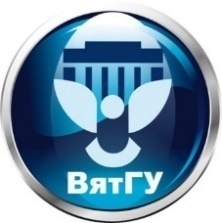 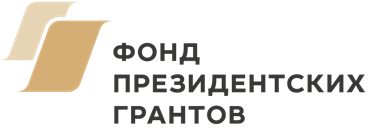 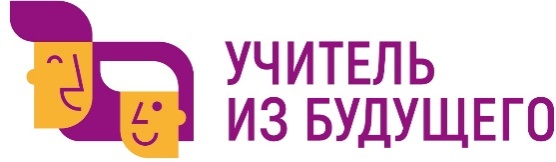 Цель проекта
Повышение мотивации к орфографической работе и, как следствие, развитие орфографической грамотности младших школьников
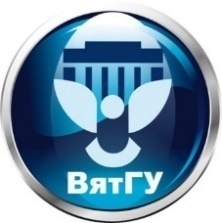 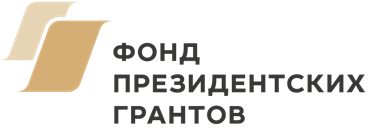 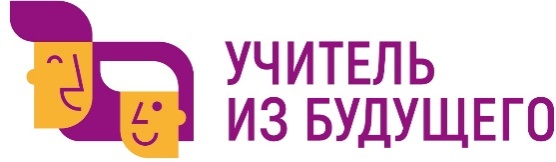 Продукт
Интерактивная игра «ОрфоЗорро.По следам изученных орфограмм»
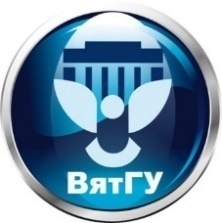 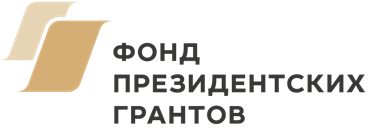 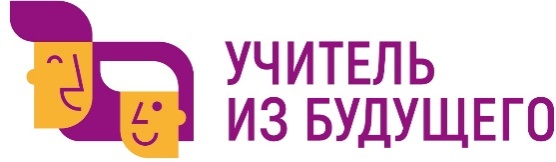